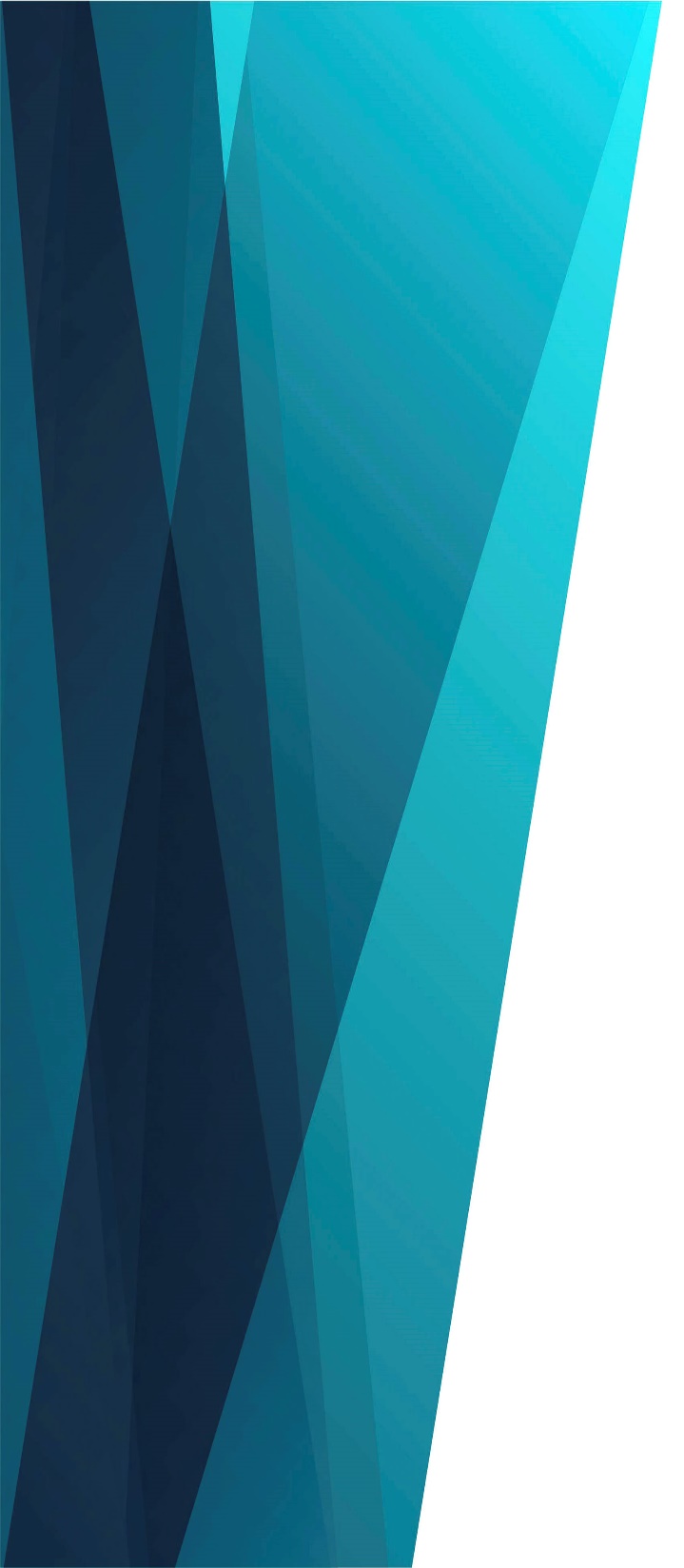 Лишь с Тобой хочу идти
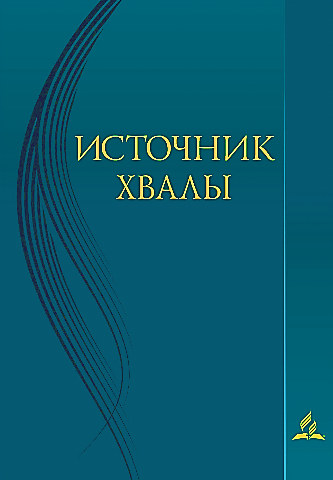 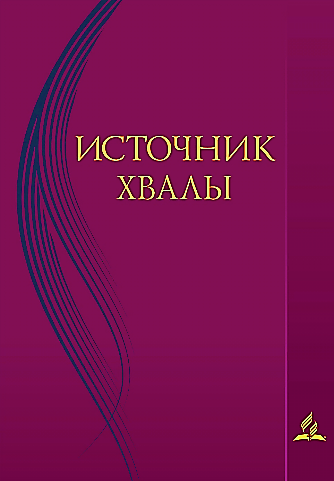 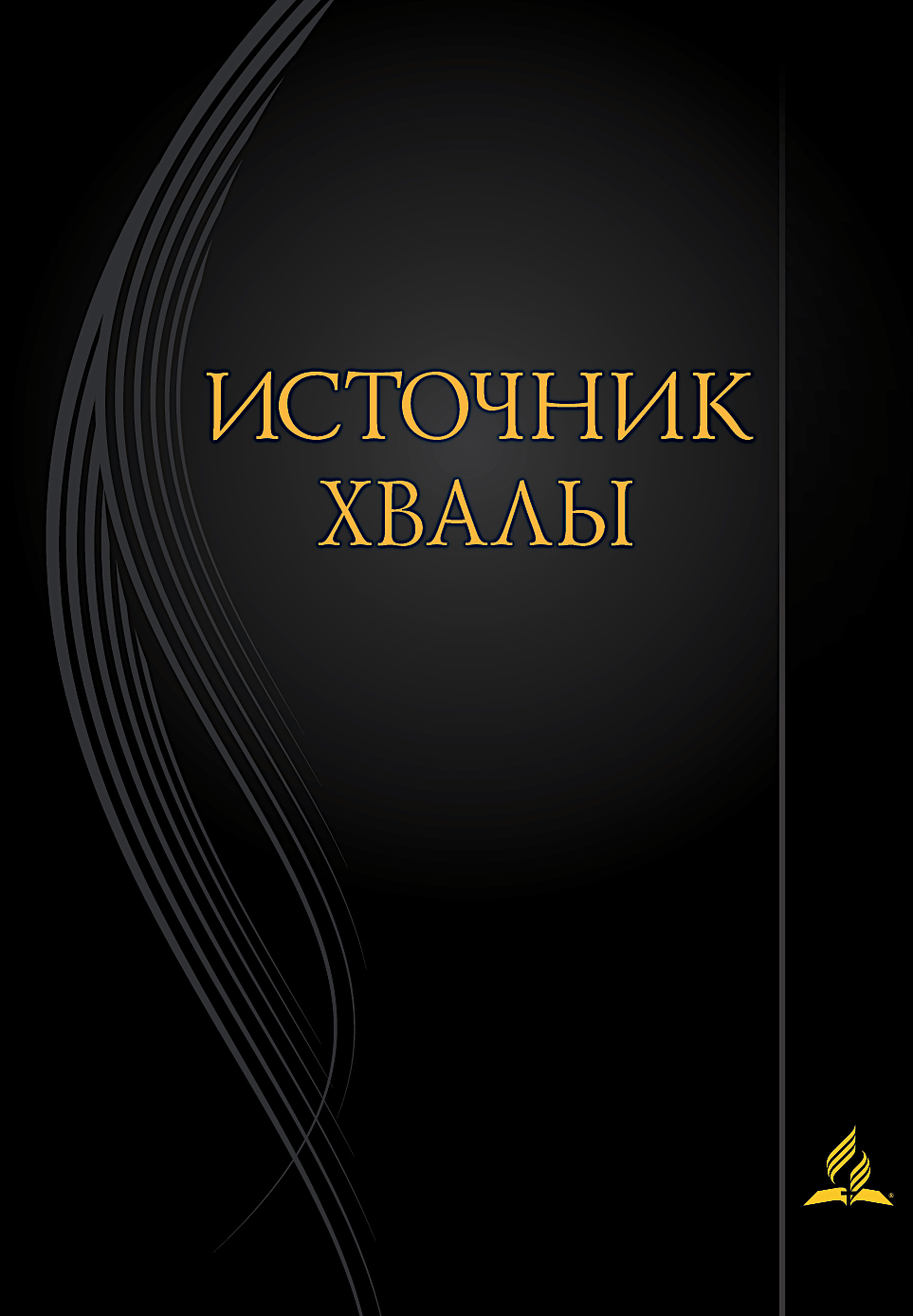 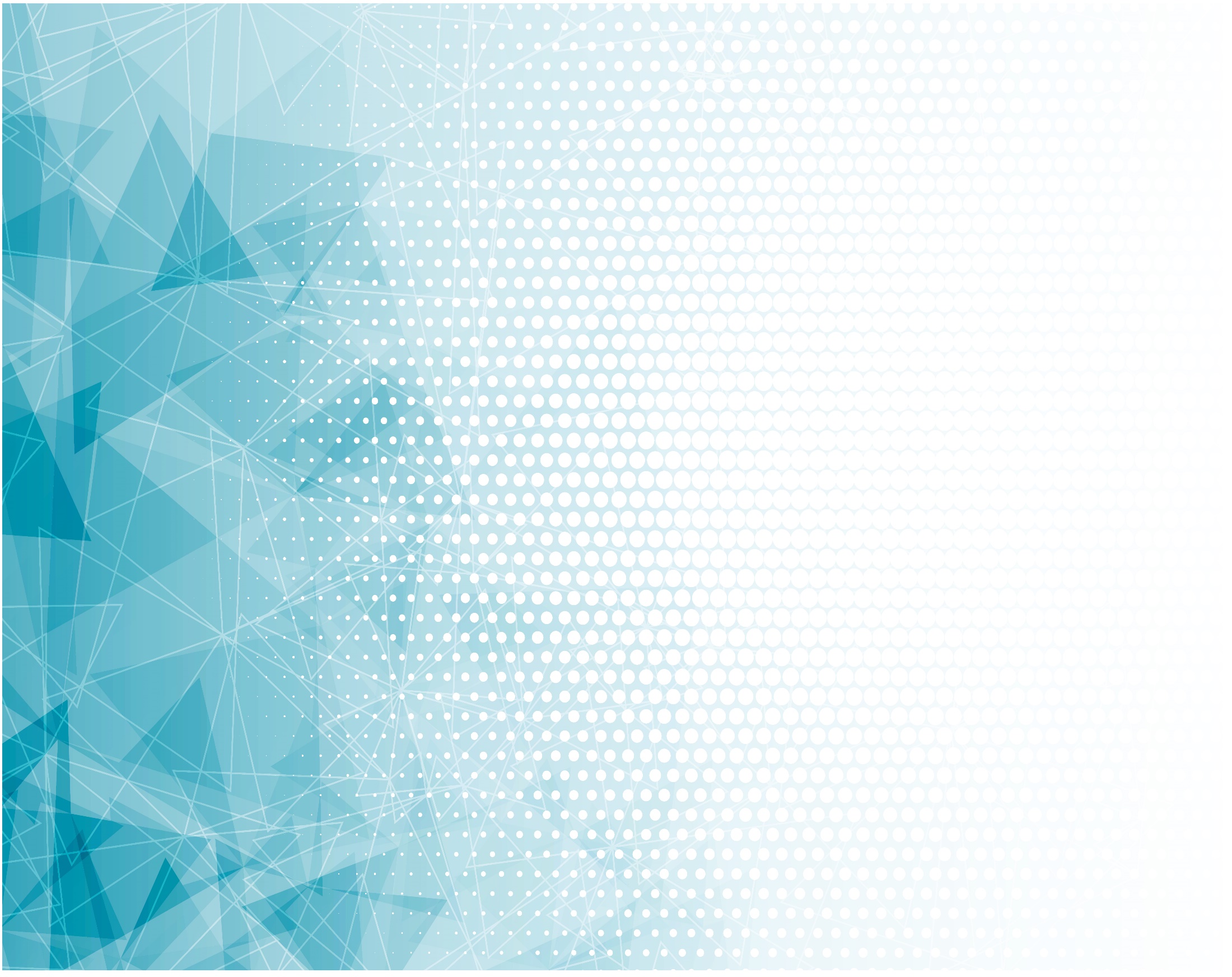 Мой Создатель, святый Бог,
Я был слаб, но Ты помог.
В сердце мне вернул покой!
Я молю: оставайся со мной.
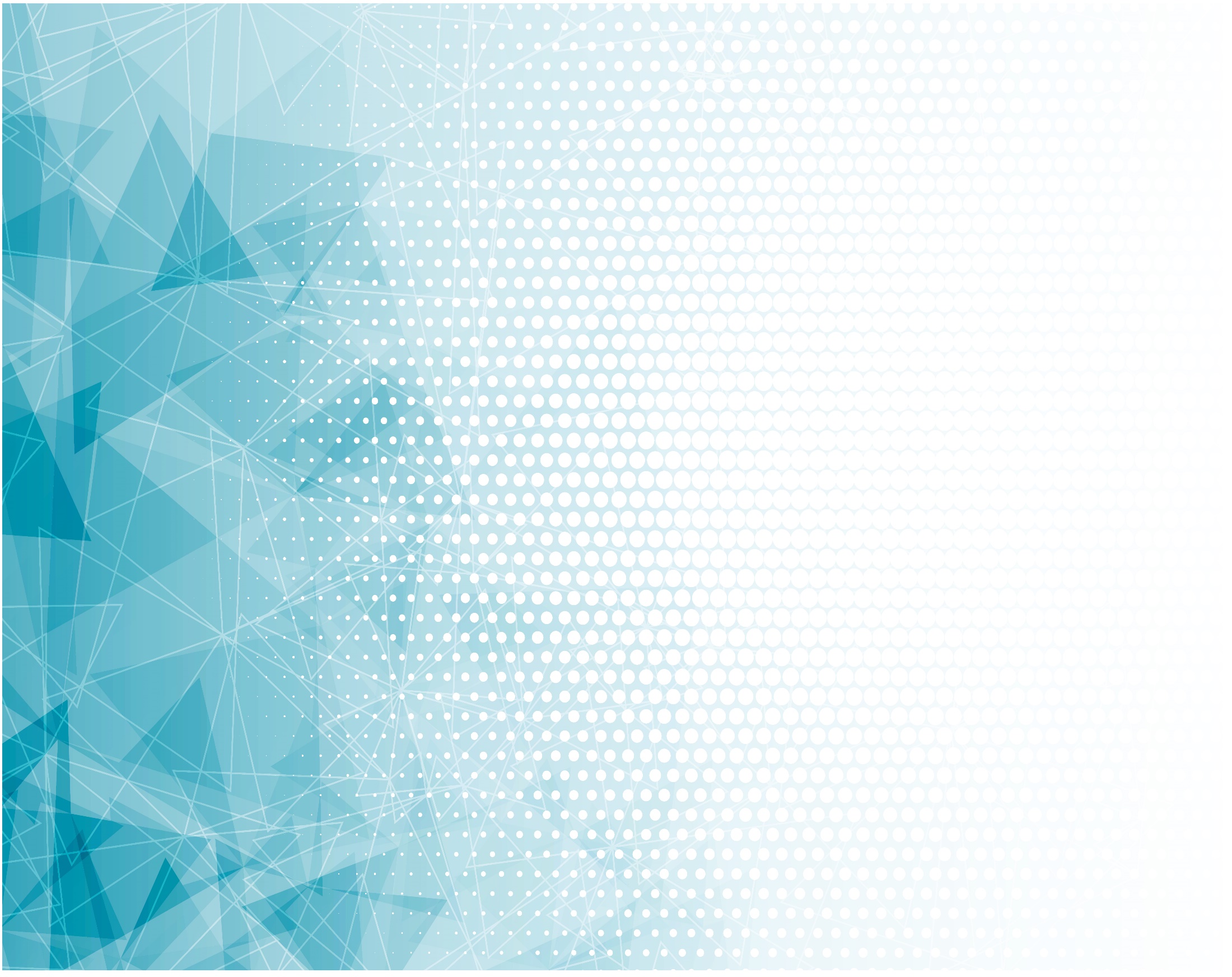 Припев: 

Лишь с Тобой хочу идти, 
За руку меня возьми,
Будь со мной в земном пути,
Я и Ты, мой Господь, я и Ты.
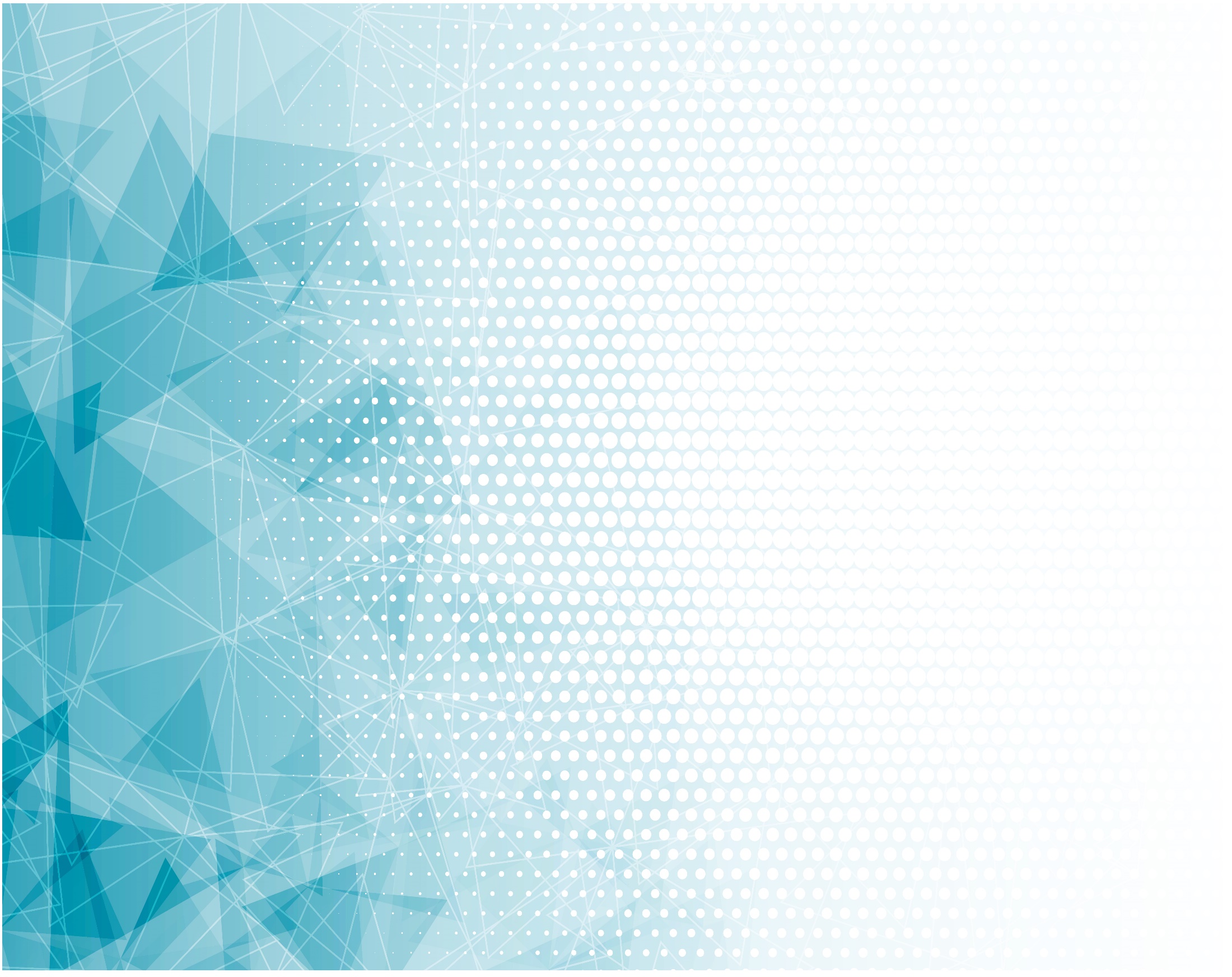 В лабиринтах зла и тьмы
Кто укроет от беды?
Кто поддержит на пути?
Только Ты, мой Господь, 							только Ты.
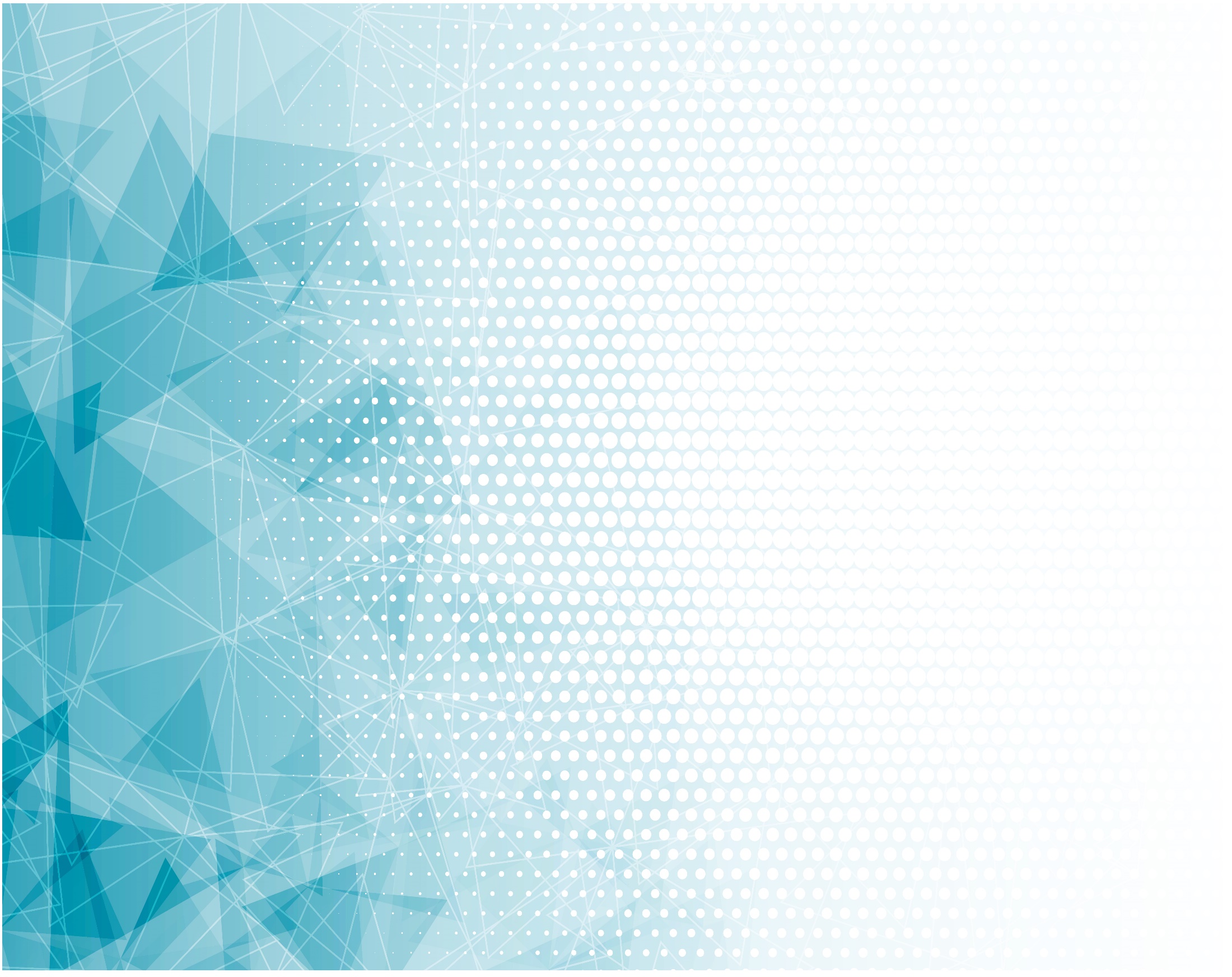 Припев: 

Лишь с Тобой хочу идти, 
За руку меня возьми,
Будь со мной в земном пути,
Я и Ты, мой Господь, я и Ты.
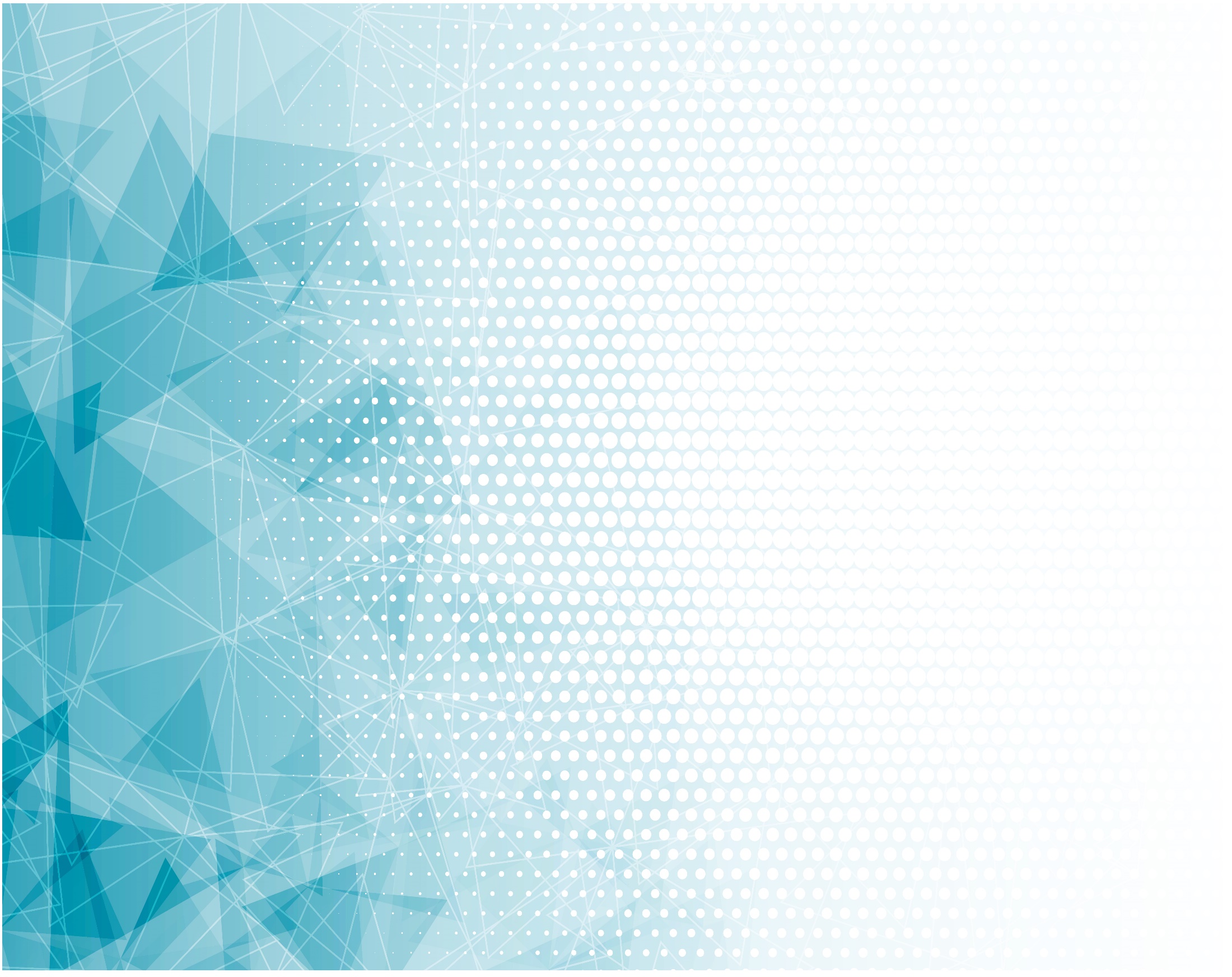 На закате моих дней
К светлой родине моей
На крылах  Своей любви
Ты неси, мой Отец, Ты неси.
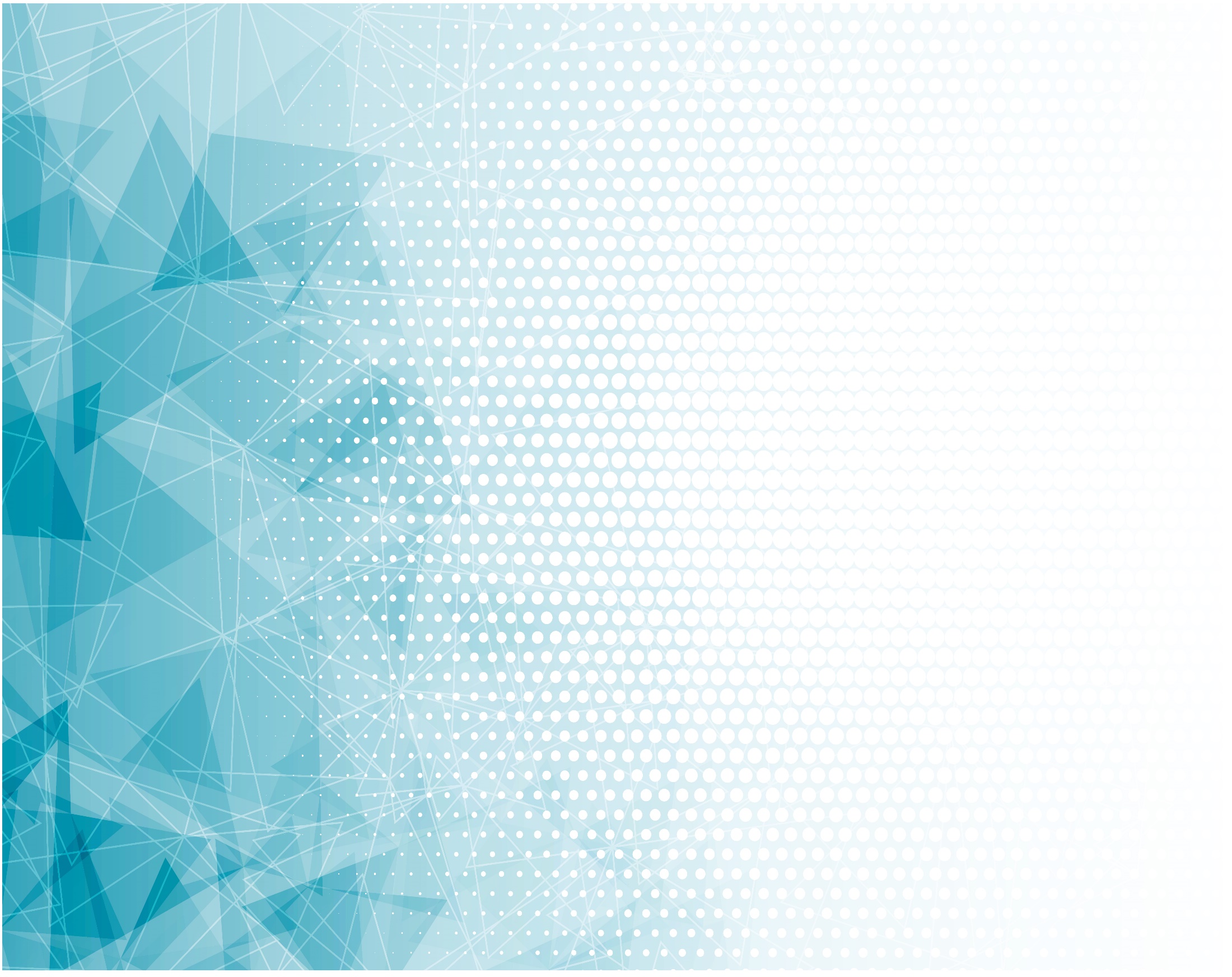 Припев: 

Лишь с Тобой хочу идти, 
За руку меня возьми,
Будь со мной в земном пути,
Я и Ты, мой Господь, я и Ты.